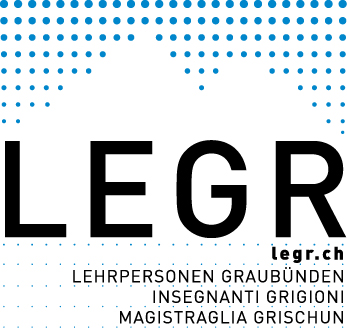 Primar «ZOOM» zMittag
Dienstag, 16. Mai 2023

CORDIAL BEINVEGNI - BENVENUTO - WILLKOMMEN!
«Teilrevision Schulgesetz – wie bitte?»
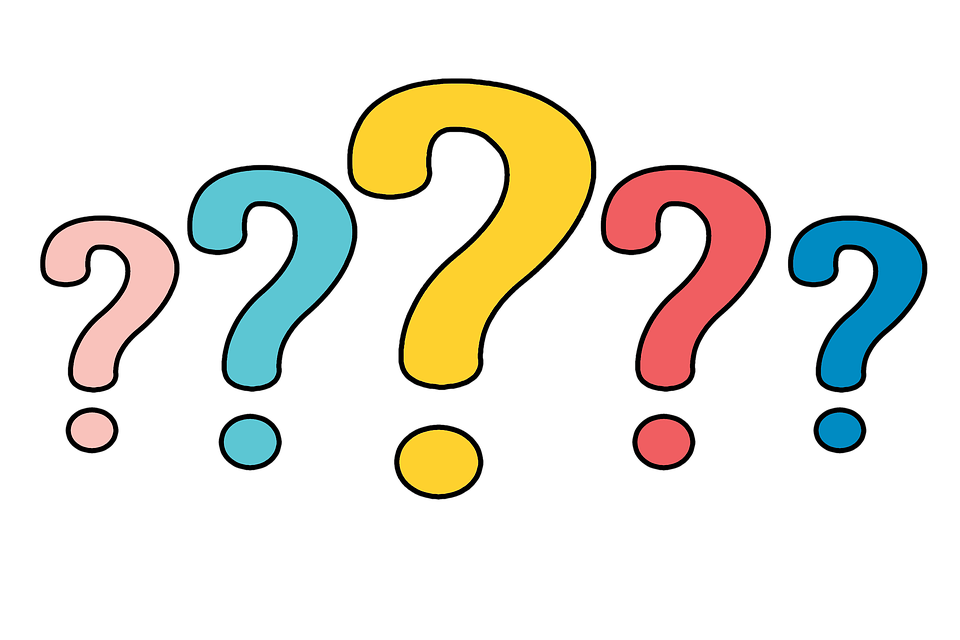 Ziele
Politische Prozesse Graubündens verstehen
	Abläufe bei der Teilrevision des 	Schulgesetzes einordnen
	Möglichkeiten der Mitsprache kennen
Gesetzesrevisionen
Anstoss zur Gesetzesrevision
Eigeninitiative der Regierung auf Antrag eines DepartementsBeispiel: Totalrevision Schulgesetz 2011

Auftrag des ParlamentsBeispiel: aktuelle Teilrevision des Schulgesetzes
Auftrag Michael (Separation mit Integration gleichstellen, Abschaffung IFp)
Auftrag Claus (Einführungsklassen)

Bei Gesetzesrevisionen öffnet sich das Gesetz für weitere Anpassungen
Beispiel: Unsere 6 Forderungen
Unsere 6 Forderungen
1. Löhne
Ziel:	Die Löhne der Bündner Lehrpersonen erreichen in allen Kategorien das 	Mittel der Deutschschweizer Kantone.
2. Reduktion Vollzeitpensum um eine Lektion
Ziel:	Die definitive Einführung der 39. Unterrichtswoche wird mit einer 	Reduktion des Vollzeitpensums um eine Lektion von 29 auf 28 	Lektionen pro Woche kompensiert.
3. Lehrmittel für Italienisch- und Romanischbünden
Ziel:	Deutliche Beschleunigung bei der Herstellung von romanisch- und 	italienischsprachigen Lehrmitteln, die kompatibel zum Lehrplan 21 	sind.
4. Altersentlastung auch bei einem Teilzeitpensum
Ziel:	Altersentlastung für alle, auch bei einem Teilzeitpensum. 
5. Bezahlte Besprechungslektion zur Umsetzung der Integration
Ziel:	Entschädigung der Besprechungszeit für alle Lehrpersonen.	
6. Gleichstellung Kindergarten
Ziel:	Der Kindergarten wird vollständig in die Volksschule integriert: Gleicher 	Lohn, Entschädigung der Klassenleitungsfunktion, Lektionen anstelle 	Stunden, dieselbe Lektionenzahl für ein Pflichtpensum und ein 	Kindergartenobligatorium.
Ablauf der aktuellen Gesetzesrevision
Publikation Vernehmlassung im 2. Quartal 2023
StellungnahmenEinzelpersonen, Schulhausteams, Verbände/Vereine und Parteien innert 3 bis 4 Monaten
Amt / Departement
Auswertung Stellungnahmen  Anpassungen im Gesetz
Erarbeitung Botschaft an die Regierung
Regierung 
Erlässt die Botschaft an den Grossen Rat.
Kommission für Bildung und Kultur KBK
Mitglieder seit August 2022
Favre Accola Valérie, SVP, Präsidentin
Widmer Ursin, Mitte, Vizepräsident
Atanes Manuel, SP
Censi Samuele, FDP
Dietrich Silvio, SP
Epp René, Mitte
Kasper Christian, FDP
Kuoni Christof, FDP
Lehner Reto, SVP
Menghini-Inauen Gabriela, SVP
Tanner Martin, Mitte
nach zwei Jahren wechselt normalerweise das Präsidium innerhalb der Partei
Kommission für Bildung und Kultur KBK
Bereitet das Geschäft für die Grossratsdebatte vor. 
Sie erstellt dabei Änderungsanträge.
Regierung
Bespricht Änderungsvorschläge der KBK, schliesst sich an oder bleibt beim eigenen Vorschlag.
Fraktionen (Parteien) Besprechen die Anträge und beschliessen ihr 
Abstimmungsverhalten.
Debatte im Grosse Rat
Durcharbeiten des Gesetzes mit Diskussion und Abstimmung über alle Anträge.
Schlussabstimmung über das ganze Gesetz.
Regierung 
Setzt das neue Gesetz in Kraft und erstellt die Verordnung dazu.
Departement/Amt
Erlässt die Weisungen und Reglemente.
Dein Hebel – deine Unterstützung
Publikation Vernehmlassung im 2. Quartal 2023

StellungnahmenEinzelpersonen, Schulhausteams, Verbände/Vereine und Parteien innert 3 bis 4 Monaten
LEGR informiert Schulhausdelegierte über Eröffnung der Vernehmlassung
Geschäftsleitung verfasst zeitnah einen Vernehmlassungsentwurf und bedient die Schulhausdelegierten
Schulhausteams/Verbände/Einzelpersonen/Parteien/… verfassen eine eigene Rückmeldung – 3 bis 4 Monate Zeit
Amt / Departement
Auswertung der Stellungnahme, Anpassungen im Gesetz
Erarbeitung Botschaft an den Grossen Rat
Regierung 
Erlässt die Botschaft an den Grossen Rat.
Kommission für Bildung und Kultur KBK
Bereitet das Geschäft für die Grossratsdebatte vor. 
Sie erstellt dabei Änderungsanträge.

Mit KBK-Mitgliedern das Gespräch suchen
KBK-Mitglieder ins Schulhaus/Schulzimmer einladen
Regierung
Bespricht Änderungsvorschläge der KBK, schliesst sich an oder bleibt beim eigenen Vorschlag.
Eigene Grossrät:innen aus dem Kreis zu einem Gespräch einladen
Eigene Grossrät:innen aus dem Kreis ins Schulhaus einladen
Eigene Grossrät:innen mit den Forderungen bedienen
Fraktionen (Parteien) Besprechen die Anträge und beschliessen ihr 
Abstimmungsverhalten.

Grossen Rat
Durcharbeiten des Gesetzes mit Diskussion und Abstimmung über die Anträge 
 Schlussabstimmung über das ganze Gesetz

In den Wahlkreisen weiter lobbyieren!
Regierung 
Setzt das neue Gesetz in Kraft und erstellt die Verordnung dazu.
Departement/Amt
Erlässt die Weisungen und Reglemente.
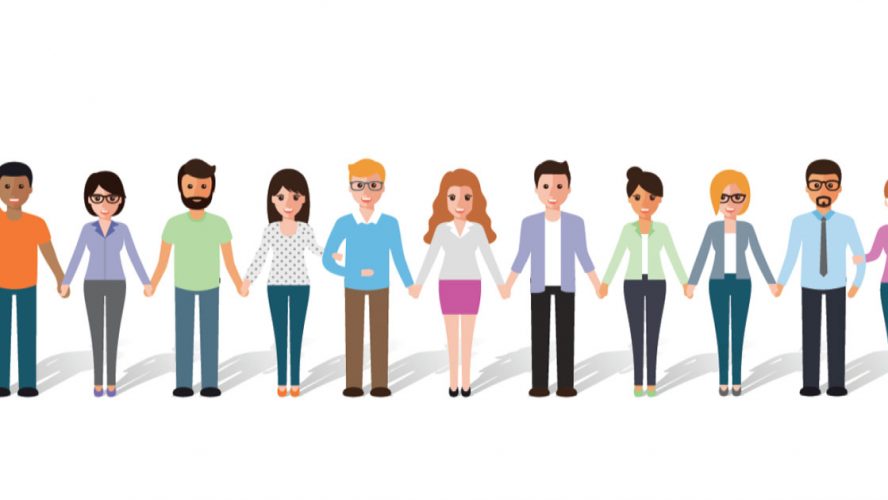 Es braucht uns alle! Hilf mit und mobilisiere!
Gemeinsam Stärke zeigen - wir können etwas erreichen!
Herzlichen Dank grazia fitg – grazie mille!
Unser ausführliches Argumentarium findest du unter diesem QR Code:

Ein «Kurzargumentarium» wird erstellt und ins Italienische übersetzt.
Die PPP wird auf der Homepage publiziert.
Wir halten euch auf dem Laufenden!
Melde dich unter administration@legr.ch
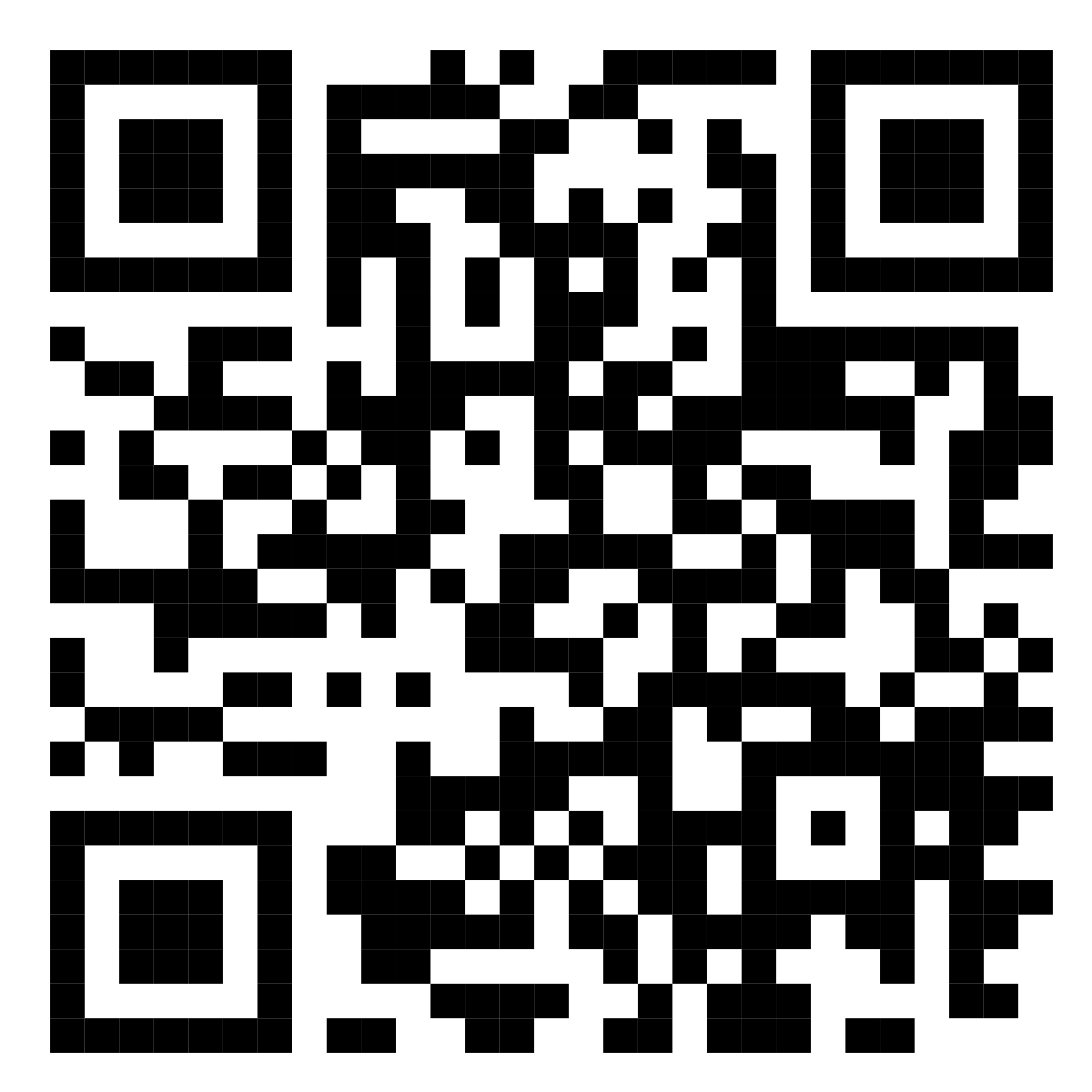